Teachings for 
Exercise 3B
Methods in Calculus
Consider the area of a trapezium
The rectangle given will have the same area as the trapezium
Mean height
3B
Methods in Calculus
If the curved line was a section of a graph, the mean height would be the mean value of all the points in that interval

(remember this is basically an infinite number of points!)
Consider a shape with a curved side 
as shown…
Mean height
3B
Methods in Calculus
3B
Methods in Calculus
Simplify the fraction
Differentiate using the chain rule
Rewrite if it helps
Simplify
3B
Methods in Calculus
Sub in limits and subtract
Write as roots
Take out 2 as a factor
3B
Methods in Calculus
Differentiate
3B
Methods in Calculus
3B
Methods in Calculus
Replace terms using the various things we just calculated
To make this integratable, we will need to use partial fractions…
Rewrite  right side
Numerators must be equal
3B
Methods in Calculus
Replace terms using the various things we just calculated
Write using the partial fractions we just calculated
Integrate and use a square bracket
Combine terms using the division law
Sub in values and subtract
Combine again using the division law
Simplify
3B
Methods in Calculus
Simplify the left fraction using the division law. The right part we just worked out…
Simplify
3B
Methods in Calculus
Write as two separate integrals
We already know the value of the first part from a)
Integrate the right part and use a square bracket
Sub in limits and subtract
3B
Methods in Calculus
Simplify left fraction, and we know the value of the integral
Simplify
3B
Methods in Calculus
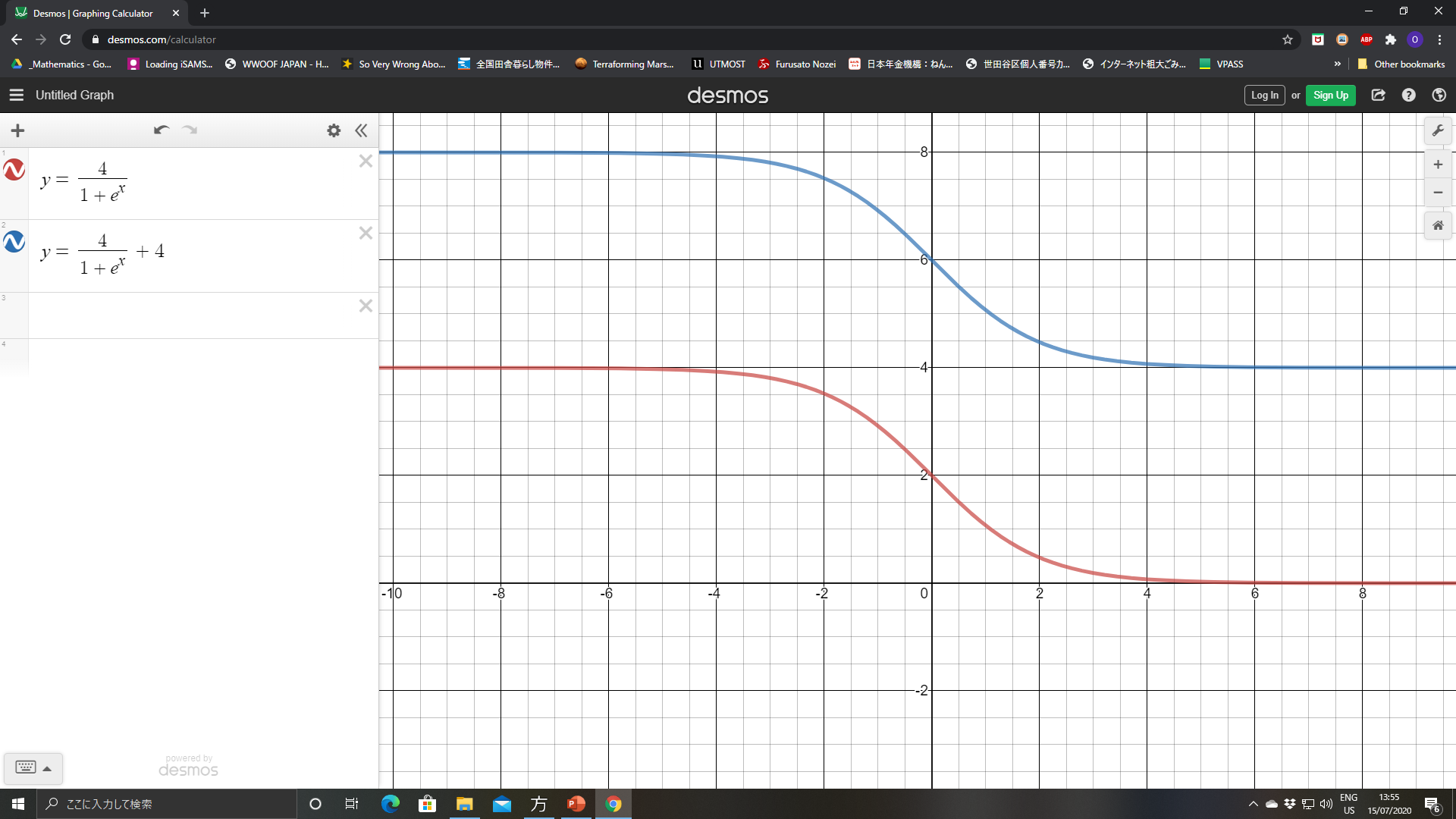 3B
Methods in Calculus
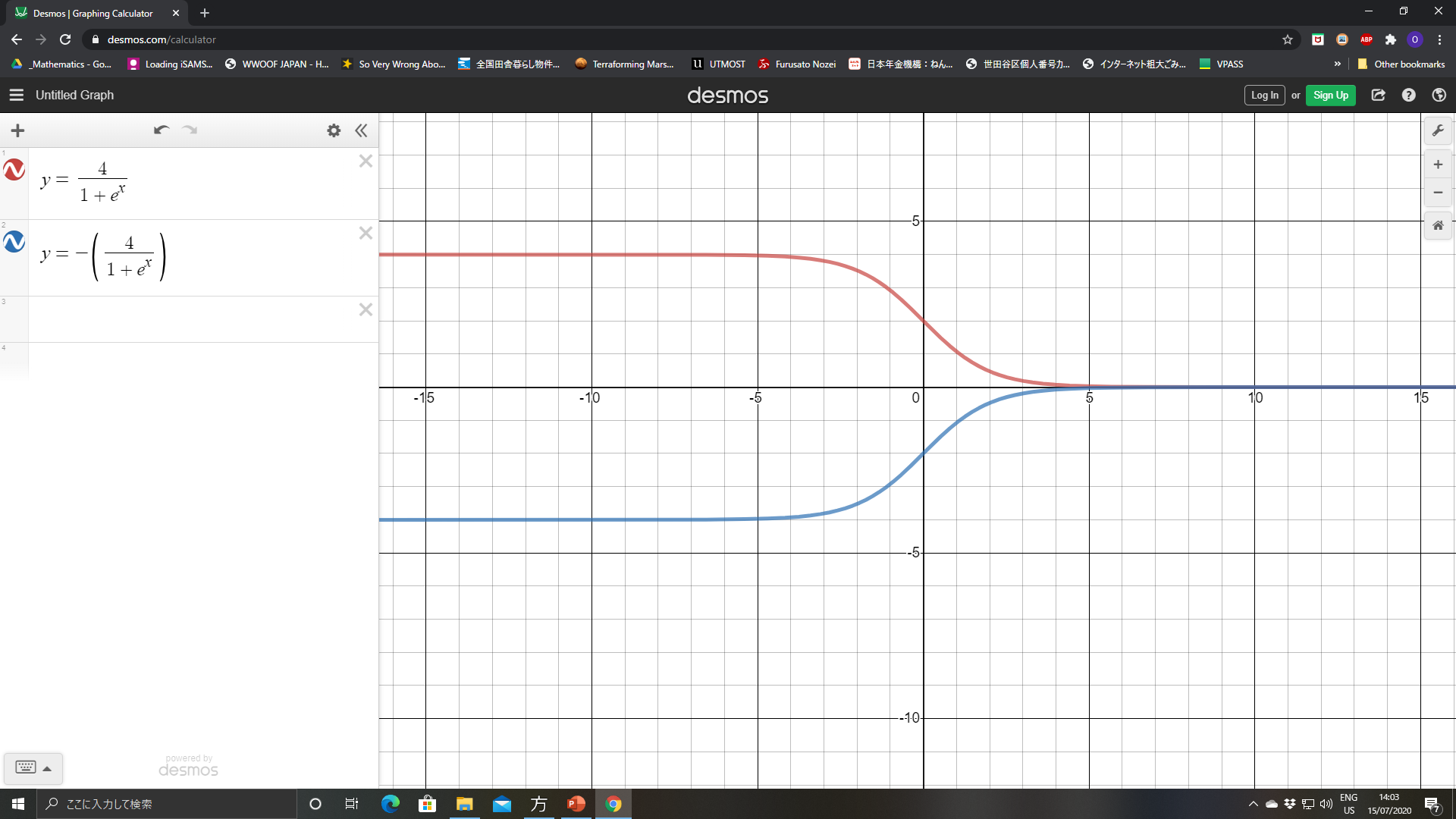 3B
Methods in Calculus
(Since all the values in the interval have been multiplied by -1)
3B